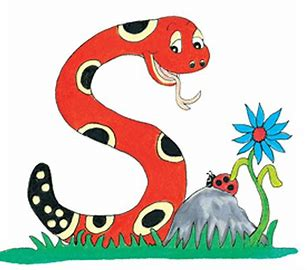 Jolly Grammar 
4a-15
Let’s review synonyms.
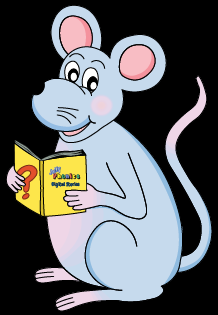 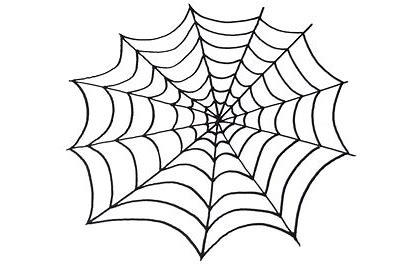 big
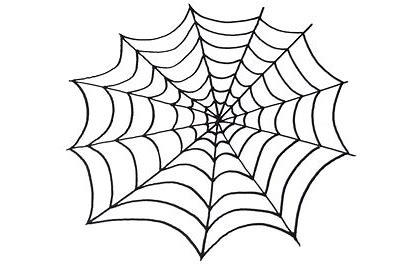 immense
 mammoth
 colossal
 vast
 tall
 high
 lofty
 important
 sturdy
large
 huge
 great
 giant
 gigantic
 enormous
 massive
 mighty
 heavy
big
Schwa <o>
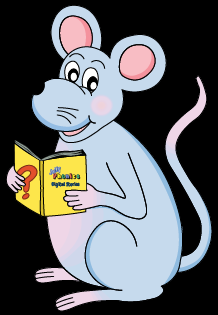 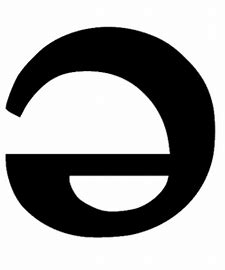 How many syllables are there?
lemon
How many syllables are there?
lemon
Which syllable is stressed?
lemon
Which syllable is stressed?
lemon
unstressed
stressed
Which syllable is stressed?
lemon
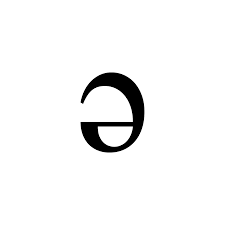 <   >
unstressed
stressed
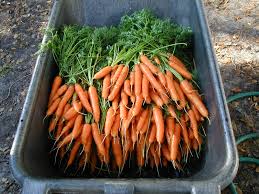 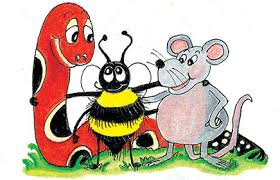 Activity Page: Schwa <o>
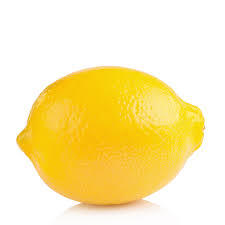 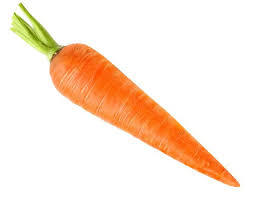 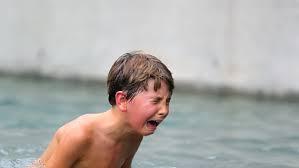 lemon           carrot             agony
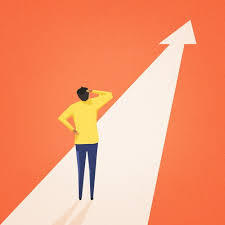 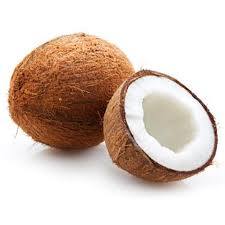 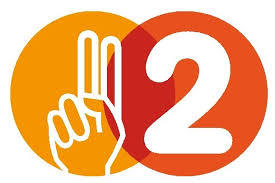 coconut          second           purpose
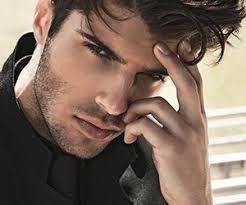 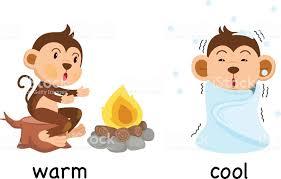 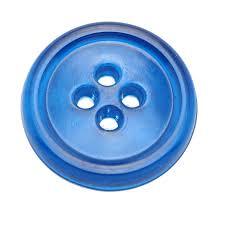 handsome      opposite         button
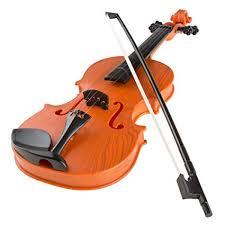 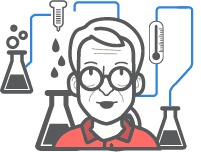 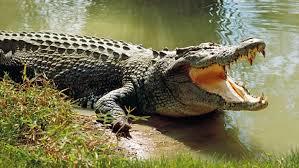 violin         method          crocodile
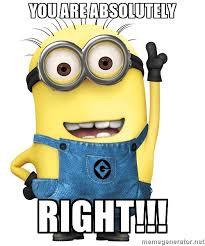 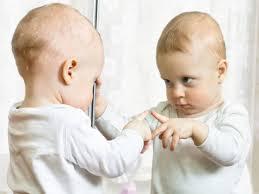 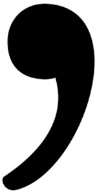 absolutely     apostrophe       recognise
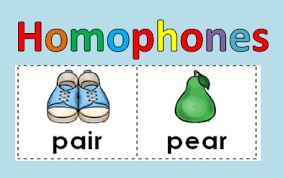 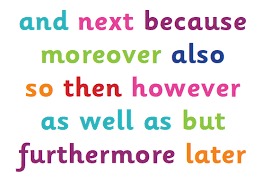 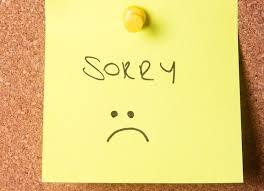 apology      conjunction      homophone
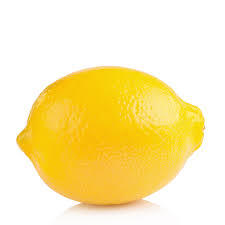 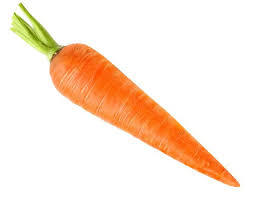 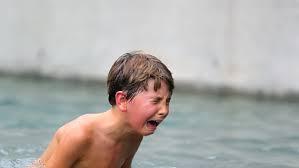 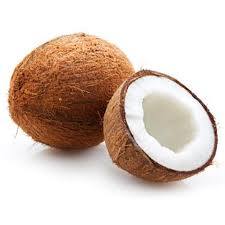 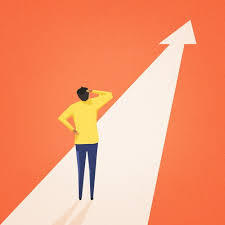 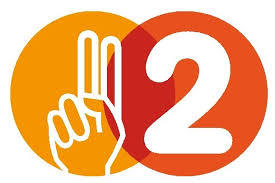 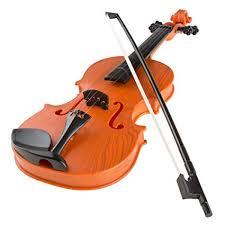 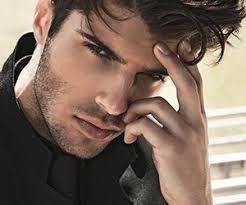 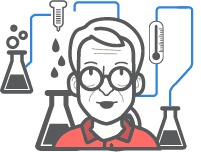 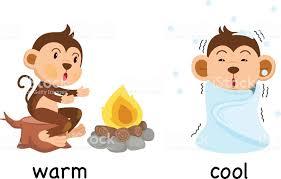 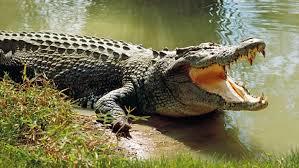 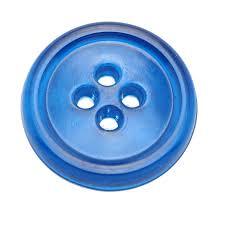 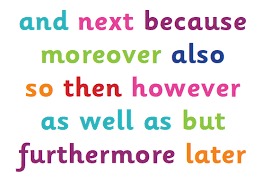 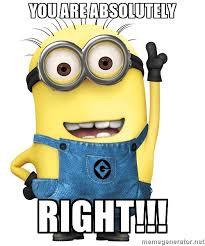 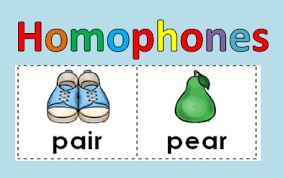 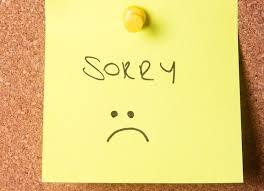 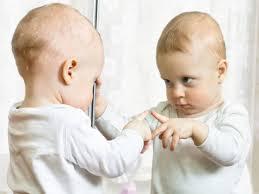 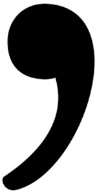 carrot		purpose	coconut	agony
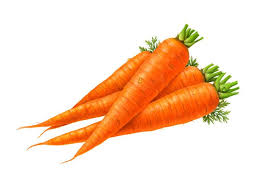 lemon		second	handsome	method
button	 crocodile	 method	violin	opposite
homophone	apology	conjunction
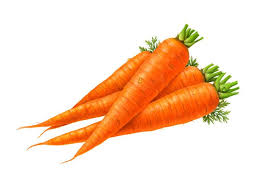 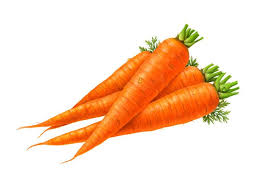 recognise		apostrophe	absolutely
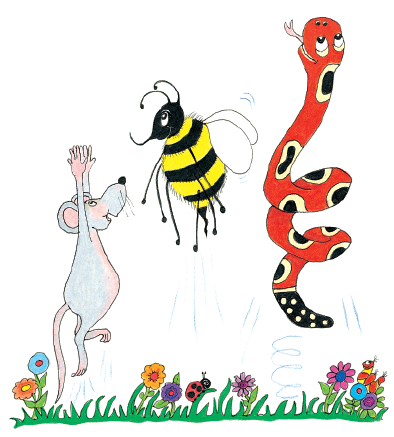 Your  or  you’re ?
You’re having your class photo taken today.


Your apology shows that you’re sorry.


You’re right to be careful with your pet crocodile.
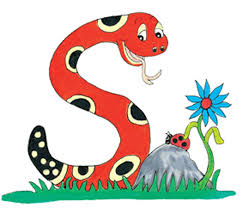 To, two  or  too ?
I am going to the zoo today.


Do you want to come too?
 

They have two new pandas.
There, their  
or they’re ?
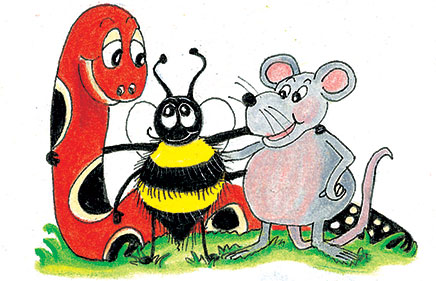 Over there is their new house.


They’re moving in next week.
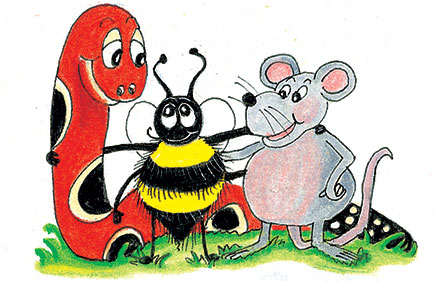 parsing
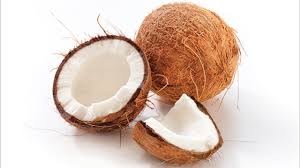 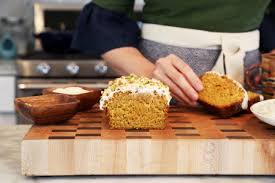 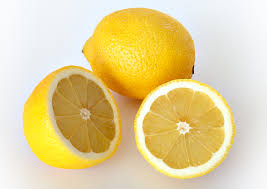 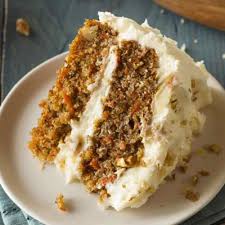 She will be using 
a new method for 
the lemon, coconut, 
and carrot cakes.
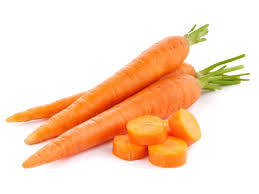 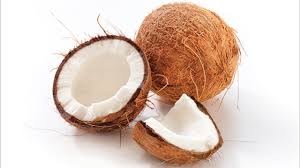 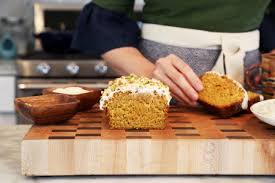 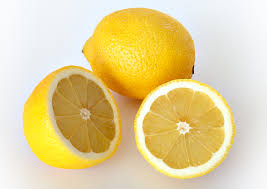 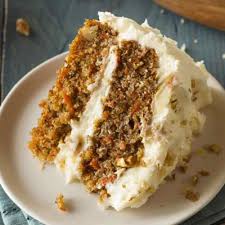 She will be using 
a new method for 
the lemon, coconut, 
and carrot cakes.
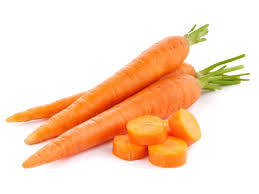 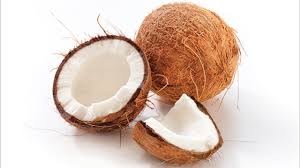 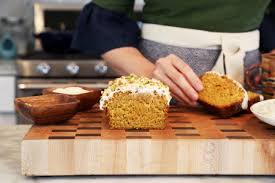 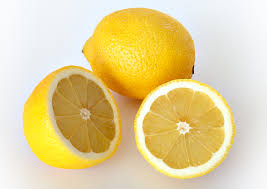 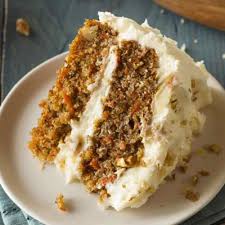 She will be using 
a new method for 
the lemon, coconut, 
and carrot cakes.
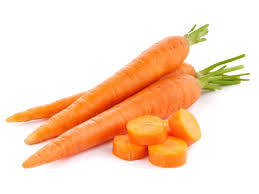 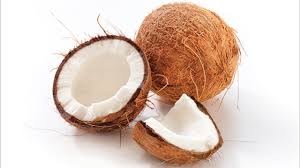 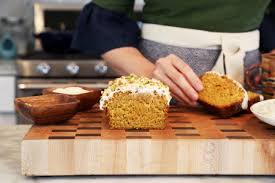 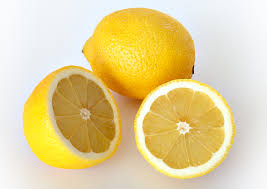 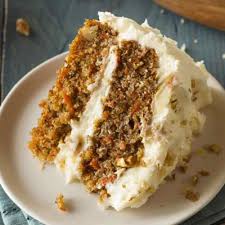 She will be using 
a new method for 
the lemon, coconut, 
and carrot cakes.
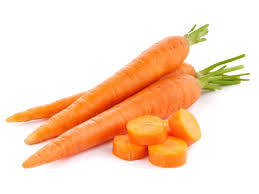 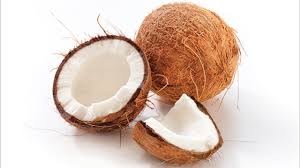 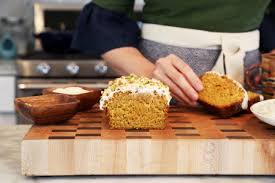 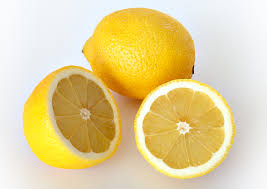 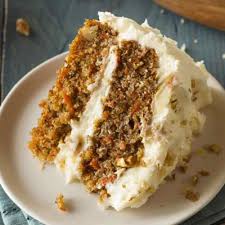 She will be using 
a new method for 
the lemon, coconut, 
and carrot cakes.
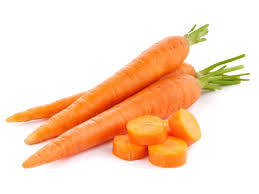 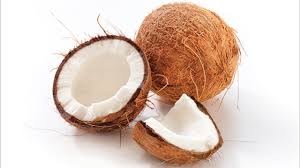 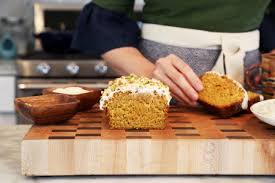 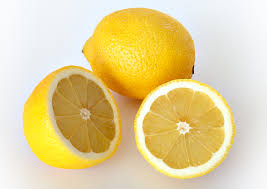 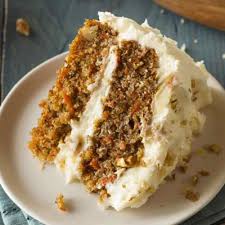 She will be using 
a new method for 
the lemon, coconut, 
and carrot cakes.
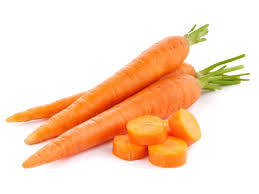 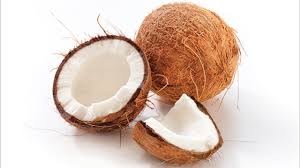 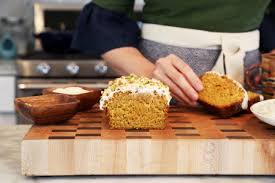 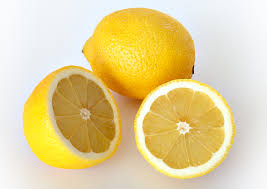 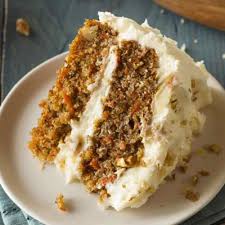 She will be using 
a new method for 
the lemon, coconut, 
and carrot cakes.
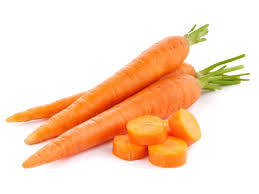 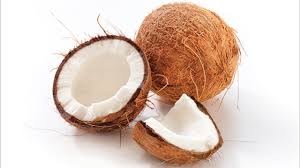 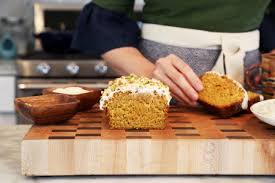 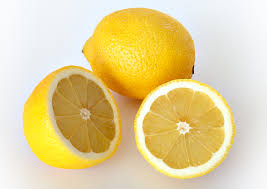 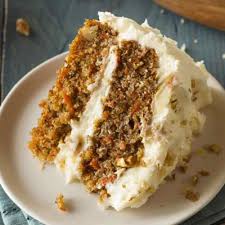 She will be using 
a new method for 
the lemon, coconut, 
and carrot cakes.
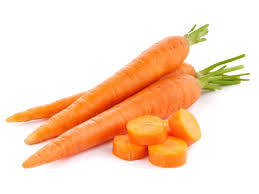 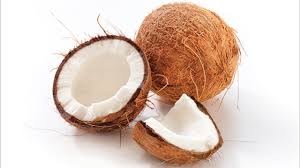 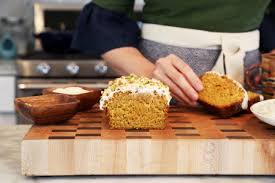 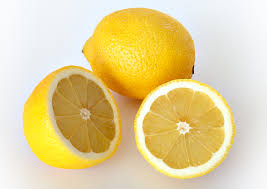 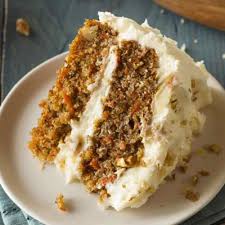 She will be using 
a new method for 
the lemon, coconut, 
and carrot cakes.
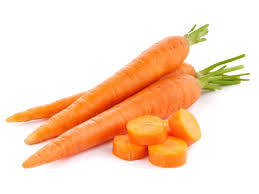 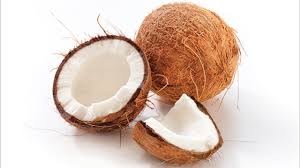 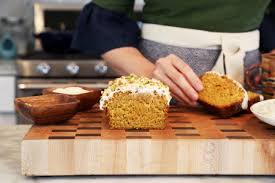 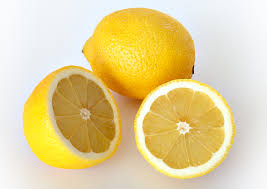 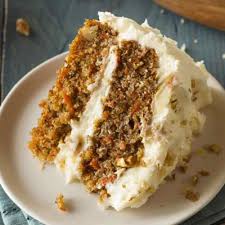 She will be using 
a new method for 
the lemon, coconut, 
and carrot cakes.
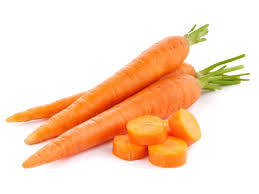 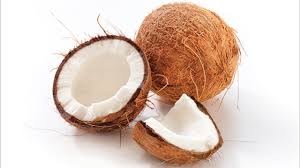 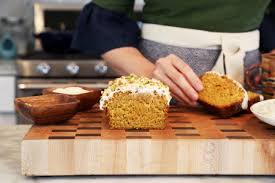 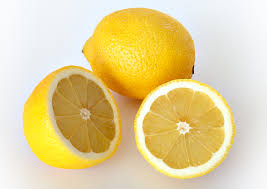 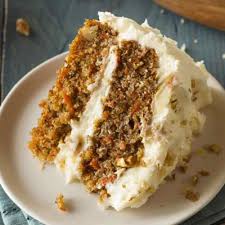 She will be using 
a new method for 
the lemon, coconut, 
and carrot cakes.
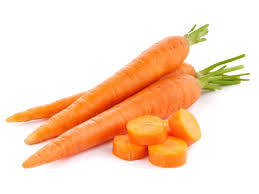 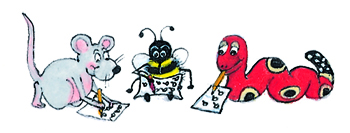 Dictation
Dictation
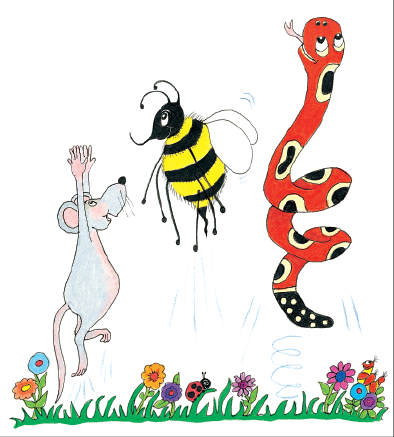 1.           


2.                                                                                                                                         


3.
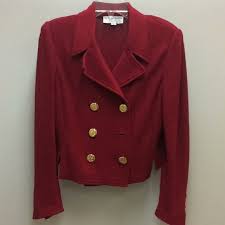 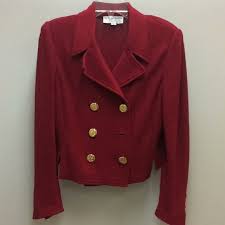 The second button on his coat was missing.
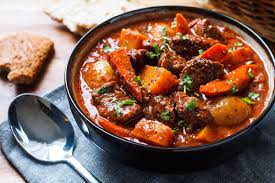 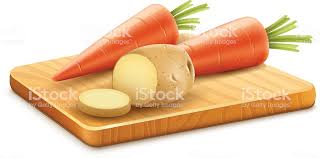 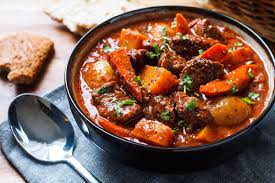 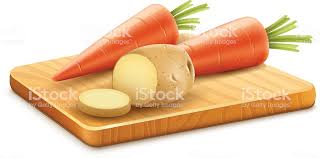 We chopped carrots and potatoes for the stew.
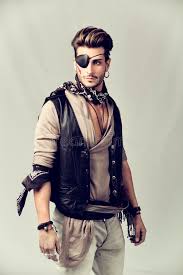 I’m sorry.
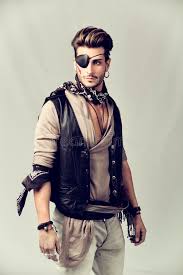 I’m sorry.
The handsome pirate apologized for his awful deed.
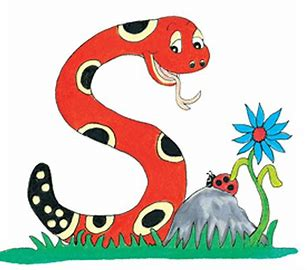 Thank you. 

See you 
next time!